Pedagogical Effectiveness of Classroom Demonstrations Devices
Tom McCormick, Ph.D.
Dept. of Electrical & Computer Engineering

James C. Squire, P.E., Ph.D.
Dept. of Electrical & Computer Engineering

Gerald A. Sullivan, P.E., Ph.D.
Dept. of Mechanical Engineering
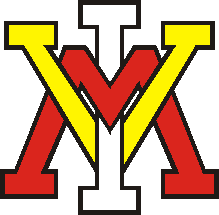 Virginia Military Institute
Demonstrations
Enhance student learning retention by providing greater intellectual simulation:
Retention improves from 20% to 50% with demonstration based lectures
Retention of up to 70% shown in students when demos are used
 Significant gains in achievement scores has been documented
How  should demonstrations be constructed  for the best results?
Simple or complex?
Virtual or physical?
Build quality: raw or polished?
Production-quality “polished”
Prototype construction “raw”
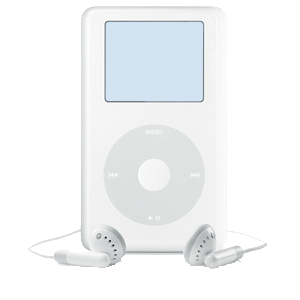 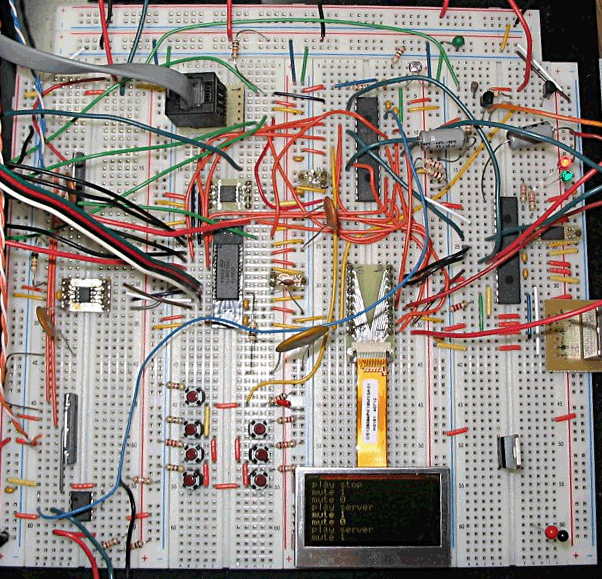 ?
Hypothesis:

	

Prototype-quality construction or (“raw”) demos improve retention as compared to production-quality (“polished”) construction and this improvement increases with academic maturity
Experiments:
Raw vs. Polished Hypothesis tested for two groups:
Freshmen
Sophomores
Each case assessed with respect to:
Objective comprehension
Self-assessed comprehension
Self-assessed enjoyment
Electric Motor Demonstrators
Goal was to introduce concepts using a working model of an electric motor
Demos used during a lecture on motors:
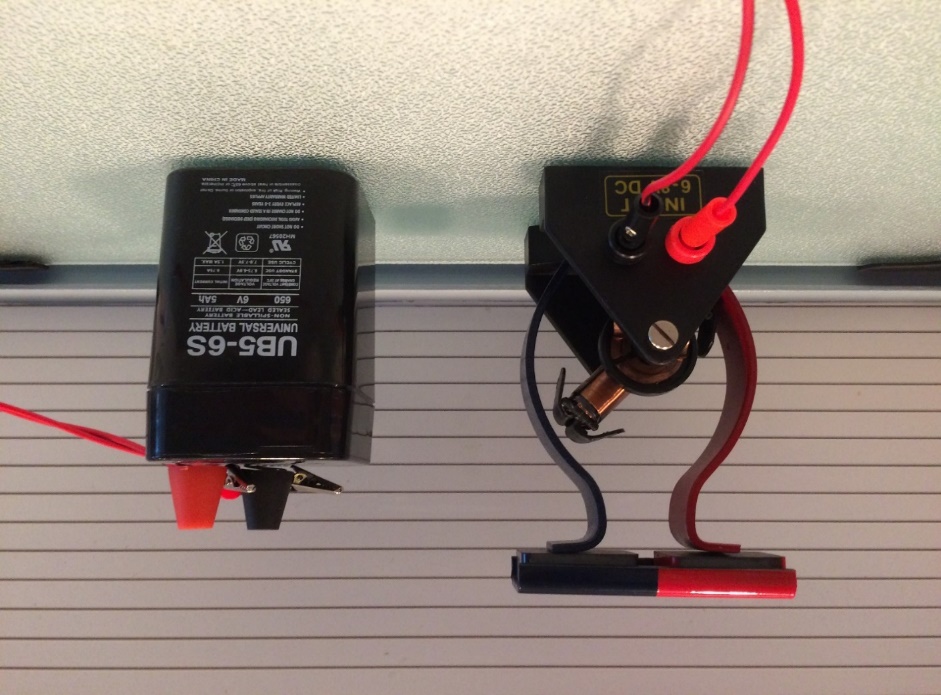 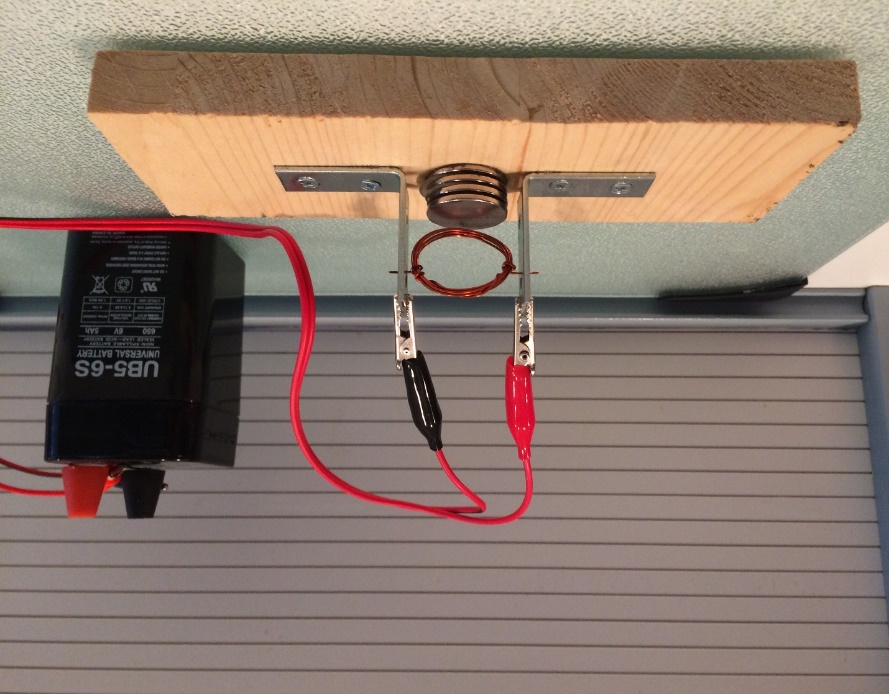 polished
raw
Following lectures students took a 10 question multiple choice quiz that measured:
objective comprehension, for example:




subjective comprehension (“how well do you understand…”)
enjoyment (“how much did you enjoy today’s lesson?”)
10.  The two main component of an electric motor are

	                      a)	Brushes and commutators
	                      b)	A commutator and a rotor
	                      c)	A rotor and a stator
A total of 127 students were involved in this case study:
Results of 217 Trials
Construction
Technique:
0.91
0.89
0.9
Raw
Polished
0.80
0.80
0.8
0.7
0.66
0.59
0.6
Subjective
Enjoyment
Subjective
Comprehension
Objective
Comprehension
Hypothesis Testing Results
Two-tailed T-test showed:

Statistically significant difference in Objective Comprehension between the demos, p=.04

No Statistically significant difference in year groups, p=.19
Case II: Laser Comm. Demo.
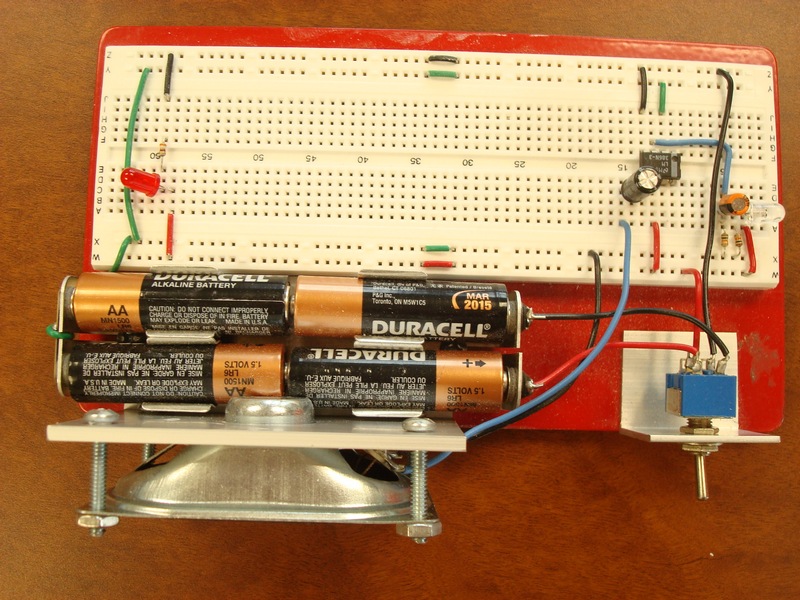 Receiver system “Raw”
Goal was to introduce signal processing concepts using a “voice over Laser” communications system
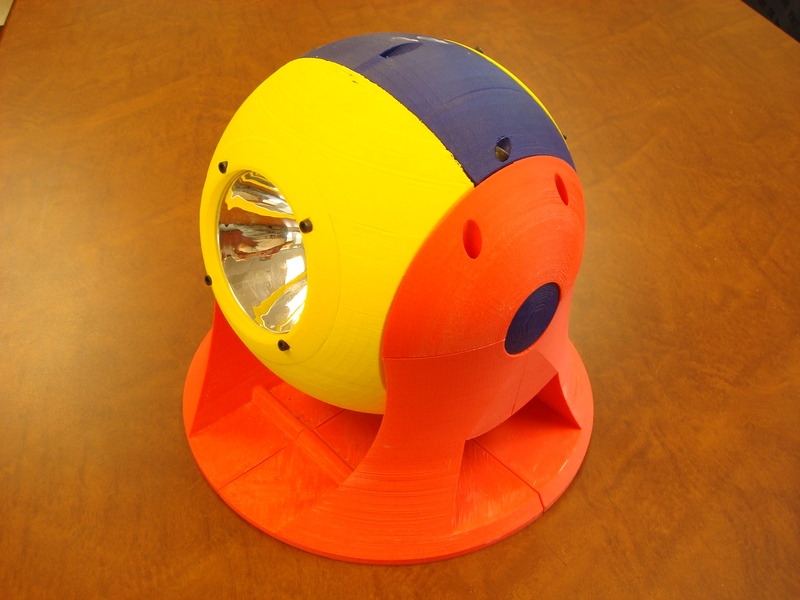 Receiver system “Polished”
Conclusions
The raw demonstration device was significantly better than the polished model (p < 0.05)
No conclusive difference found in objective comprehension between year groups
Subjective comprehension found to be a poor indicator of actual student learning